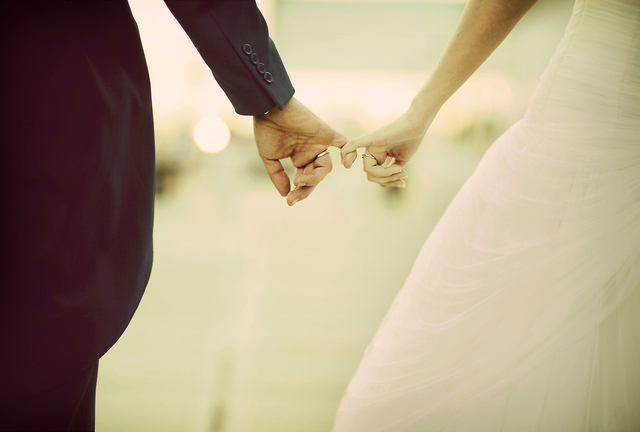 Marriage and Family
PART 3
Discuss in your group which Doctorial Mastery passage fits with the scenario.
Jacob is receiving the missionary discussions and asks, “Are there any scriptures that teach that Heavenly Father and Jesus Christ have physical bodies?
Madison is struggling with feelings of low self-worth, and she wonders how God could possibly love her. 
Robbie has committed a sin and wants to be forgiven. He is not exactly sure how to truly repent. 
As Owen is pondering over where he should attend college, one particular university keeps coming to mind. After doing further research, he feels confirmation in his heart that this is where he should go.
Tanner is unsure that God will keep His word and provide blessings when he (Tanner) keeps his covenants.
Caleb wants to know what it means to be a worthy priesthood holder
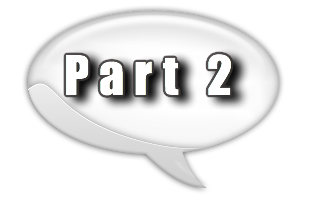 Discuss in your group which Doctorial Mastery passage fits with the scenario.
Claire is asked if any latter-day prophets have seen the resurrected Savior.
During a recent general conference, the President of the Church invited all members of the Church to read from the Book of Mormon every day. Allison said that she would only do something like that if God told her to
Spencer wants to know why God says it is important for us to do certain things like be baptized, partake of the sacrament, and get married in the temple.
As Paige ponders the current state of the world and thinks about the future, she often feels afraid. But then as she remembers that the Savior has a plan and is in control, she feels peace and reassurance. 
As Daniel learns of the magnitude of Jesus Christ’s suffering when atoning for our sins, he wonders why the Savior made such a great sacrifice.
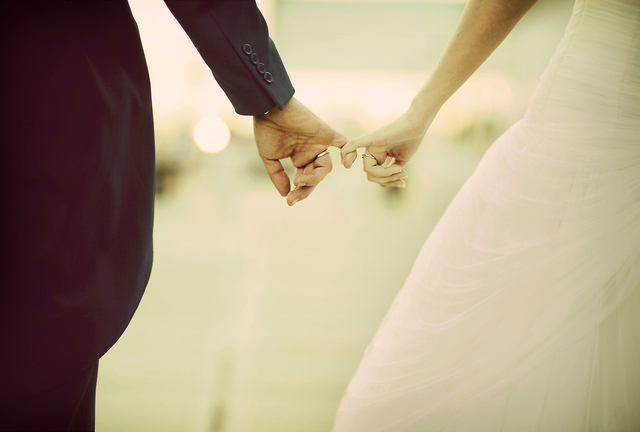 Marriage and Family
PART 3